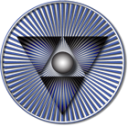 ЗАСЕДАНИЕ СОВЕТА 
СРО АТОМНОЙ ОТРАСЛИ
СРО НП «СОЮЗАТОМГЕО»
СРО НП «СОЮЗАТОМСТРОЙ»
СРО НП «СОЮЗАТОМПРОЕКТ»
САМОРЕГУЛИРУЕМЫЕ ОРГАНИЗАЦИИ АТОМНОЙ ОТРАСЛИ
Вопрос 3. «О развитии образовательного проекта СРО атомной отрасли в рамках обеспечения реализации ФЦП «Обеспечение ядерной и радиационной безопасности на 2016-2020 годы и на период до 2030 года»
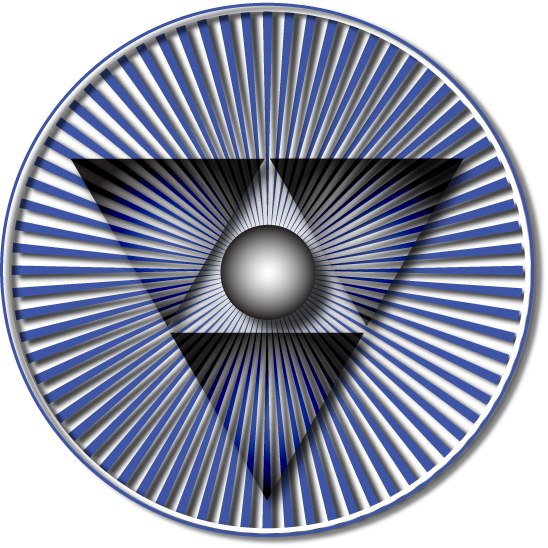 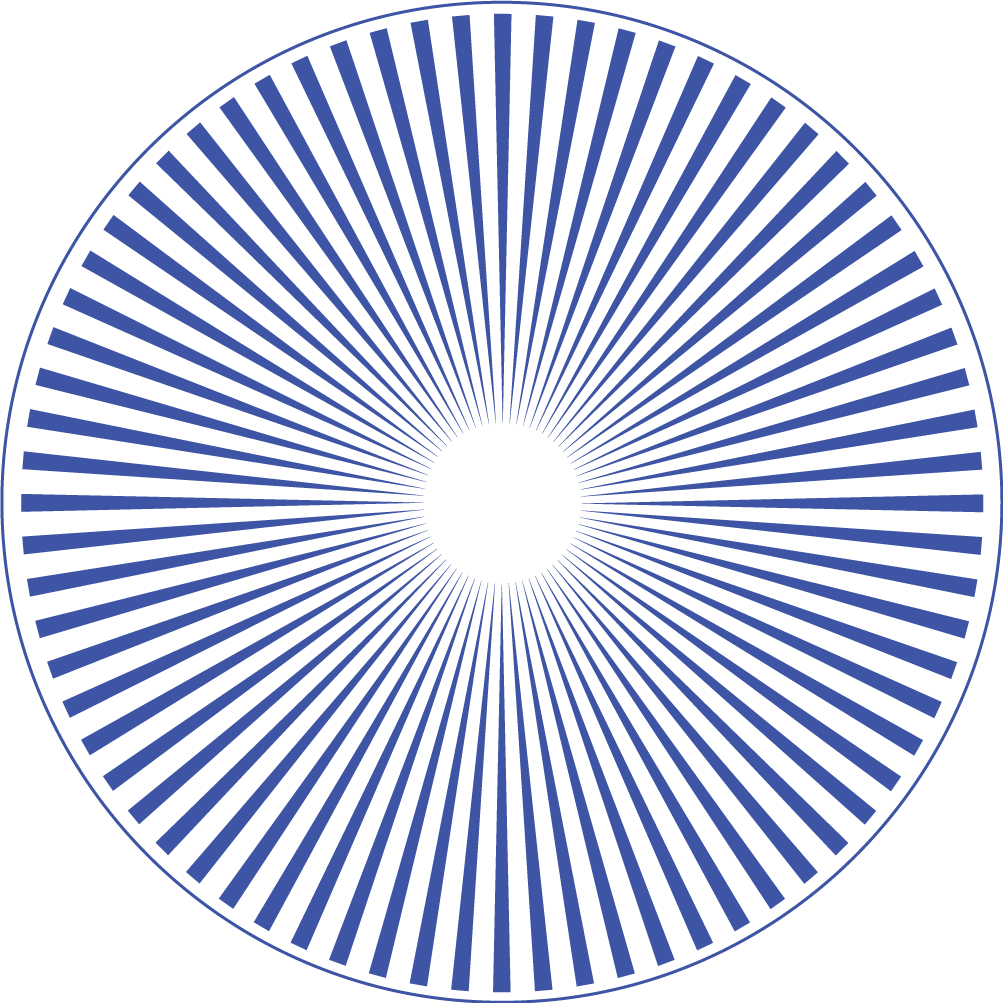 22  июля 2016 года                                                         Москва
Перечень программ ДПО ( повышение квалификации), реализуемых в рамках Образовательного проекта СРО атомной отрасли по направлению «Ядерная и радиационная безопасность» по состоянию на 01.07.2016 г.
2
2
Укрупненные мероприятия ФЦП-2
Объекты  обращения с ОЯТ

Создание ОДЦ
(полное развитие)

Реконструкция комплекса 

Строительство центрального 
контейнерного хранилища
Объекты обращения с РАО

 Строительство региональных комплексов по переработке накопленных ТРО и ЖРО (на объектах, участников мероприятий).
Строительство пунктов окончательной изоляции РАО
Объекты вывода из эксплуатации 
 Вывод из эксплуатации ПР                  (на объектах, участников мероприятий)
 Подготовка и вывод из эксплуатации энергоблоков АЭС (ОАО «Концерн Росэнергоатом»)
Обеспечение
Проекты организации строительства     Проектно-сметная документация      (Перечень видов работ)
Категории персонала
 Руководители, специалисты,
линейный персонал
 квалифицированные рабочие
Обеспечение квалифицированным персоналом мероприятий в области обращения ОЯТ и  РАО и вывода  объектов из эксплуатации
3
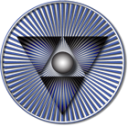 Система обеспечения нормативного уровня квалификации руководителей и специалистов СРОАО при реализации Образовательного проекта СРОАО.
Аттестация                руководителей  и специалистов организаций-членов  СРОАО
Стандарты организации                СТО  СРОАО
Реестр                       нормативно-технической документации СРОАО
Направление работ ПОС и ПСД                          Виды работ
Программный комплекс ПК  СРОАО
Профессиональные  стандарты (ПС),  выявление в СРОАО
перечня профессий, требующих разработки ПС
4
Адаптация программ ДПО (повышение квалификации) под задачи ФЦП
5
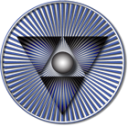 Предложения по разработке новых программ ДПО по тематике «Ядерная и радиационная безопасность»
6
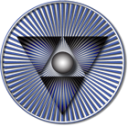 Предложения по разработке новых программ ДПО по тематике «Ядерная и радиационная безопасность» (продолжение)
7
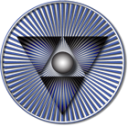 Предложения по разработке новых программ ДПО по тематике «Ядерная и радиационная безопасность» (продолжение)
8
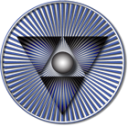 Предложения по разработке новых программ ДПО по тематике «Ядерная и радиационная безопасность» (продолжение)
9
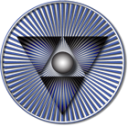 Предложения по разработке новых программ ДПО по тематике                       «Ядерная и радиационная безопасность» (продолжение)
Специализированные программы по тематике  «Обращение с РАО»
10
Порядок организации системы подготовки, повышения и поддержания квалификационного уровня персонала по направлению ЯРБ
Формирование программного комплекса по направлению ЯРБ
Дорожная карта организации системы подготовки, повышения и поддержания квалификационного уровня персонала
ПОС (ПСД) строительства, реконструкции, вывода из эксплуатации
Перечень видов работ
ПОС  и  ПСД
График движения персонала                               (по категориям персонала и видам  работ)
Категории персонала -                                 участников  строительства, реконструкции, вывода из эксплуатации
Анализ потребности в обучении
Организация обучения (планирование учебных потоков, формирование графика обучения, оформление заявок)
Разработка программ ДПО (повышение квалификации) по направлению ЯРБ)
Проведение обучения (формирование групп слушателей, проведение курсов в учебных учреждениях)
ПРОГРАММНЫЙ КОМПЛЕКС 
СРО атомной отрасли
ПРОГРАММНЫЙ КОМПЛЕКС 
СРО атомной отрасли
Анализ эффективности обучения
11
Участники реализации образовательного проекта по тематике ЯРБ
Организатор  проекта
Совместная разработка программ ДПО повышения квалификации, на основании ПОС (ПСД) и графиков движения персонала
Организации – участники мероприятий   ФЦП-2, подведомственные ГК «Росатом»
СРО НП «СОЮЗАТОМГЕО»
СРО НП «СОЮЗАТОМПРОЕКТ»
в т. ч.:
СРО НП «СОЮЗАТОМСТРОЙ»
НИИ: 
По перечню  участников мероприятий
Исполнители проекта
Экспертное сообщество СРОАО,       Комитет по образованию
Образовательное учреждение              НОУ ДПО «УЦПР»
КБ и заводы изготовители:                                               По перечню  участников мероприятий
Эксплуатирующие организации: 
По перечню  участников мероприятий
Специализированные организации, участвующие в реализации программы:
По перечню  участников мероприятий
12
Предложение  по перечню профессий  (изыскания и проектирование) со специальной компетенцией для сооружения ОИАЭ, в т.ч. требующих разработки профессиональных стандартов
13
13
Перечень профессий  (строительство) со специальной компетенцией для сооружения ОИАЭ, в т.ч. требующих разработки профессиональных стандартов.
14
Роль профессионального сообщества в реализации образовательного проекта СРО атомной отрасли по направлению 
«Ядерная и радиационная безопасность»
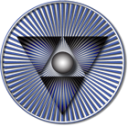 15
СПАСИБО  ЗА  ВНИМАНИЕ
16